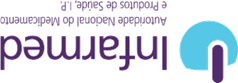 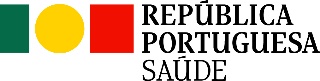 Reunião Plenária da CATS
 
Local : INFARMED, I.P. - Edifício Tomé Pires
01• MARÇO• 2024
13h00 – 14h20  - Almoço Convívio Membros da CATS 
14h20  – 14h30 - Registo dos Participantes
14h30 - 14h40 – Sessão de Abertura da Reunião Plenária da CATS
Rui Santo Ivo | Presidente do Conselho Diretivo INFARMED, I.P. 
 
Painel 1
14h40 - 15h00 - Atividade Avaliação Farmacoterapêutica da CATS 2016 – 2023
José Vinhas | Presidente da CATS
15h00 - 15h20 - Atividade Avaliação Farmacoeconómica da CATS 2016 – 2023 
Julian Perelman | Vice-Presidente da CATS
15h20 - 15h40 - Papel da CATS nos Programas de Acesso Precoce (PAP) 
António Melo Gouveia | Vice-Presidente da CATS
15h40 – 16h00 - Discussão
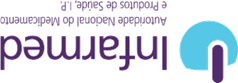 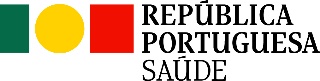 Reunião Plenária da CATS
 
Local : INFARMED, I.P. - Edifício Tomé Pires
01• MARÇO• 2024
Painel 2
16h00 – 16h20 –Organização da CATS: Presente e Futuro 
José Vinhas | Presidente da CATS
16h20 – 16h50 - Novo Regulamento EU de HTA 
Mariane Cossito | Diretora Unidade Avaliação de Medicamentos (UAM)
Sara Couto | Técnica Superior Unidade Avaliação de Medicamentos (UAM)
16h50 – 17h10 - Discussão 
17h10 – 17h15 - Sessão de Encerramento da Reunião Plenária CATS
José Vinhas | Presidente da CATS